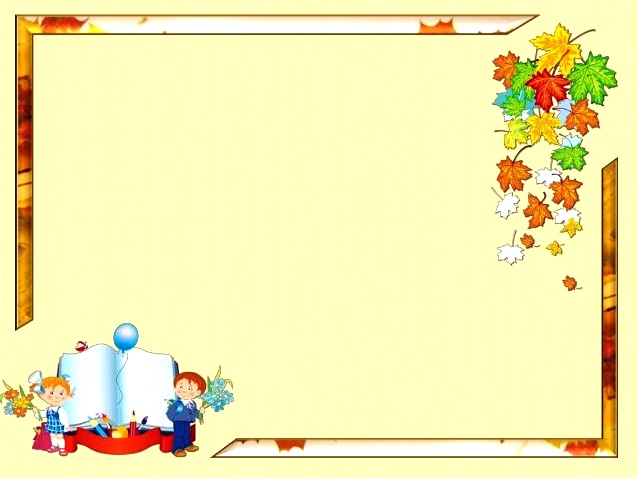 Муниципальное бюджетное дошкольное образовательное учреждение детский сад №15 «Ручеек»
Родительское собрание
«Ваш ребенок - будущий школьник»
Подготовила воспитатель  
Польянова Валентина Петровна

Сергач, 2023г
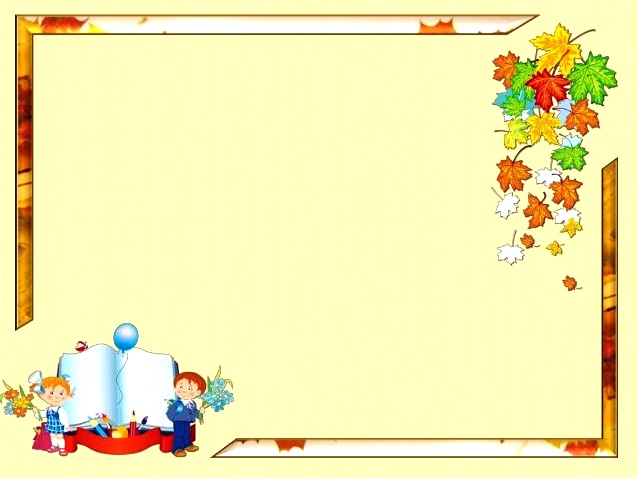 Эпиграф: «Приступая к учению ребенка, надобно иметь в виду, что дитя независимо от учения развивается с каждым днем и развивается сравнительно так быстро, что месяц или два в жизни шестилетнего дитяти приносит более перемены в его душевном и телесном организме, чем потом целый год в возрасте от 10 до 15 лет» 
                (К.Д. Ушинский).
[Speaker Notes: Уже совсем скоро наступит первый для вашего ребенка учебный год.
  С замиранием сердца вы проводите  таких уже взрослых, но таких еще маленьких и беззащитных малышей в школу.
 Что их ждёт впереди?]
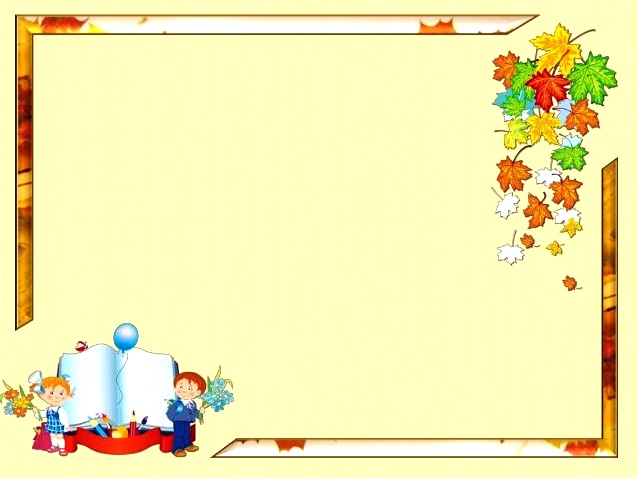 Повестка дня
1.Готовность ребёнка к школьному обучению.
2. Советы и рекомендации  по подготовке детей к школе. 
3. Ознакомление родителей с ФОП ДО и ОП ДО.
4.  Выбор «Совета родителей» (родительского комитета) на учебный год.
5.  Разное.
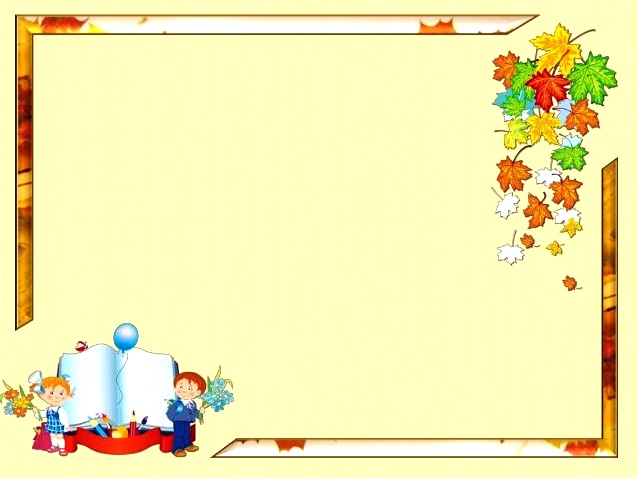 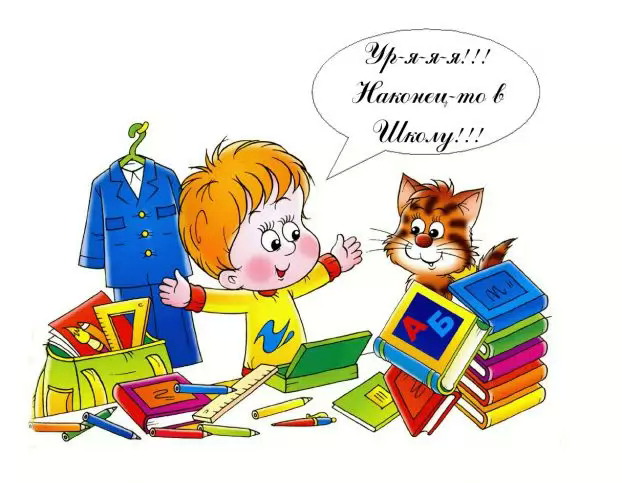 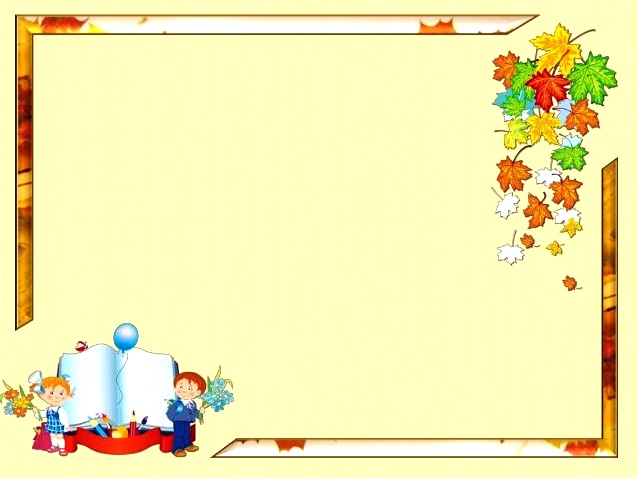 Общая готовность ребенка к школе
Специаль
ная готовность
Физическая готовность
Психологическая готовность
Личностная
Овладение ребенком определенными умениями и навыками
Эмоционально-волевая
Интеллек
туальная
Коммуника
ционная
[Speaker Notes: Физическая готовность: готовность организма ребенка к учебным нагрузкам
Специальная готовность. Он должен уметь ухаживать за собой, самостоятельно раздеваться и одеваться. Очень важно приучить ребенка к гигиене: не только к обязательным утренним процедурам, но и к тому, что следить за собой нужно в течение всего дня – поправить прическу, почистить костюм. Научите малыша убирать свое рабочее место, уголок, бережно относиться к вещам. Уметь самостоятельно помыть яблоко, апельсин и другое.Знать о пользе свежего воздуха и вредности пыли. Принимать посильное участие в уборке квартиры. Иметь представления как обращаться с йодом, зеленкой, бинтом. Знать элементарные правила безопасности. Растут ли ядовитые растения, кустарники, грибы вокруг нас.
Психологическая готовность. Личностная. Другими словами это отношение ребенка к школе, к учебной деятельности, к самому себе. В психологии существует такое понятие – мотивация- побуждение к действию, причина, по которой человек поступает так, а не иначе. Ваши дети отвечали на вопрос «Хочу ли я идти в школу» Рассматриваются ответы детей.
4. Переходим к следующему аспекту - эмоционально- волевая готовность. Очень важно в детях развивать (посмотреть) эмоциональную устойчивость, не менее важным, является и сила воли. Не всегда уроки в школе вызывают искренний интерес ребенка. Для успешной учебы ребенок должен уметь «включать» волю – ему понадобиться умение подчиняться правилам, внимательно слушать, выполнять задания, действовать по устным инструкциям учителя, самостоятельно выполнять требуемое задание по зрительному образцу.
Волю можно тренировать в игре – пусть ребенок срисовывает изображения с картинок (это развивает усидчивость), хороши и настольные игры, где необходимо соблюдать правила, и подвижные игры, например «зеркало»: стоя напротив, ребенок выполняет все движения одновременно с вами, словно он – ваше отражение.  Это довольно сложно, так что запаситесь терпением!
 У ребенка должен быть сформирован комплекс волевых качеств, без наличия которых он не сможет длительное время выполнять задания учителя, не отвлекаться на уроке, доводить дело до конца. Рассмотрим ситуацию и подумаем, правильно ли поступает мама. Шестилетний Антон подвижный мальчик. Он не любит игры и занятия, требующие внимательности, усидчивости. Вот и сейчас нарисовал рисунок, не стараясь, хотя может нарисовать и лучше. Мама, увидев рисунок, говорит: «Молодец». А Антон, радуясь тому, что его похвалили, снова рисует рисунок ничуть не лучше прежнего. Мама продолжает его хвалить, думая про его недочеты «Подумаешь, не дорисовал, в школе научится. Лишь бы занят был чем – нибудь». Рассуждают родители. Волевой готовности будущего первоклассни¬ка должно уделяться серьезное внимание. Ведь его ждет напряженный труд, от него понадобится умение делать не только то, что ему хочется, но то, что требуется. К концу дошкольного возраста ребенок способен поставить цель, принять решение, наметить план действия, исполнить, реализовать его, проявить определенное усилие в про¬цессе преодоления препятствия, оценить результат своего волево¬го действия. Бывает, что ребенок прикладывает усилия воли, чтобы получить вознаграждение, этот прием можно иногда использовать, но не злоупотреблять.

Интеллектуальная . Интеллектуальная готовность к школе. 
Подразумевает определенный уровень развития мыслительных процессов. Ребенок должен уметь обобщать, сравнивать, классифицировать разные объекты, выделять существенные признаки вещей и явлений, делать выводы. Важен также уровень развития памяти.
 Предлагаю вам рассмотреть и расположить в порядке важности знаний, умений и навыков, необходимых будущему первокласснику.
- умение анализировать;
- умение составлять рассказ по картинке;
- широкий кругозор;
- умение читать;
- умение устанавливать причинно-следственные связи;
- умение делать выводы;
- большой словарный запас;
- умение читать;
- умение обобщать;
- умение решать арифметические задачи;
Коммуникационная Кроме того, ребенок должен прекрасно понимать, как нужно и можно вести себя со сверстниками и как – со взрослыми. Причем важно, чтобы со сверстниками он общался на равных, но с уважением, ведь это его друзья. Не забывайте, что ребенок должен слушать и читать добрые сказки, смотреть классические российские и советские мультики, слушать песни В. Шаинского, Ю. Чичкова и других наших прекрасных композиторов: все те произведения, в которых воспевается добро, дружба, честность, порядочность.
Ребенок умеет слышать указания родителей и слушаться в разумных пределах с первого раза.
  Обучен управлять своим поведением (хочется поиграть, но папа попросил присмотреть за младшей сестренкой и т.д.)
  Ребенком усвоены нравственные нормы жизни в коллективе: основные формы приветствия, прощания, просьбы, благодарности, извинения, умение поделиться чем-то, попросить о чем-то, заводить знакомства, разговаривать на различные темы с новым приятелем, дружить, помогать, сопереживать.]
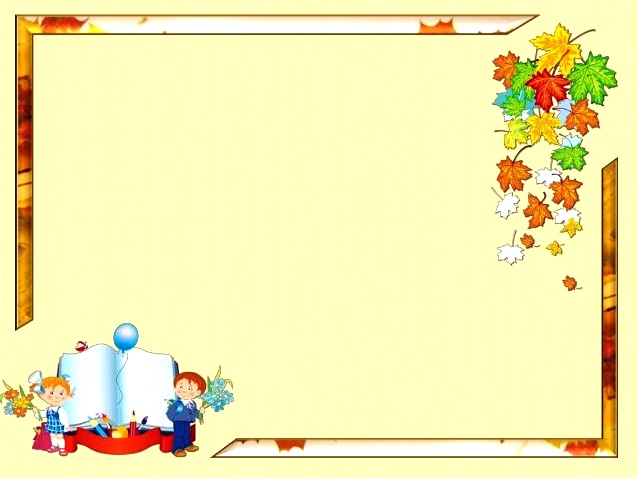 Вопросы:
Как часто и сколько времени нужно уделять подготовке к школе дома?
Нужно ли ребенка учить читать и считать?
Ребенок не проявляет инициативы заниматься дома, что делать?
[Speaker Notes: До начала нашей встречи вы подготовили вопросы, которые вас интересуют. Сейчас мы попробуем с вами разобраться в них и ответить на эти вопросы.
1.Как часто и сколько времени нужно уделять подготовке к школе дома?
Не больше 30 минут, с небольшими перерывами, 2-3 раза в неделю.
2.Нужно ли учить ребенка читать и считать?
Если у ребенка есть желание складывать по слогам, не запрещайте. Акцент желательно сделать на следующие задания: определения позиция звука в слове, деление слов на слоги, определение мягкости, звонкости звуков и.т. д. Что же касается арифметики, то именно понимание математических отношений будет хорошим фундаментом для школьных знаний. Если же усвоение правил счета строится на элементарной зубрежке, то впоследствии это окажется вредным.

3.Ребенок не проявляет инициативы заниматься дома, что делать?
Предлагайте ребёнку небольшой объём занятий – не более 5 минут. Все занятия проводите в игровой форме: складывайте слоги и слова из макарон, считайте мыльные пузыри, решайте задачи, используя настоящие предметы, фрукты и овощи, пишите письма сказочным героям. Поощряйте самостоятельность, нестандартное мышление ребёнка. Помогайте правильно держать карандаш, ручку.
Для подготовки к школе достаточно грамотных занятий с воспитателем в детском саду, систематических самостоятельных  уроков со своим малышом дома. Не стоит забывать, чем полнее будет прожит период дошкольного возраста, тем успешнее ваш ребенок пройдет следующий. Основная задача родителей на этапе дошкольного воспитания состоит не в том, чтобы обучить кроху чтению и письму. Главное – сформировать и постоянно поощрять у ребенка познавательный интерес. Только после этого будут эффективны занятия, направленные на развитие мышления, памяти, внимания. И именно учеба на протяжении всех школьных лет станет для ребенка источником радости. Так что почаще говорите при ребенке, что будущая учеба – прекрасная возможность быть и считаться взрослым.]
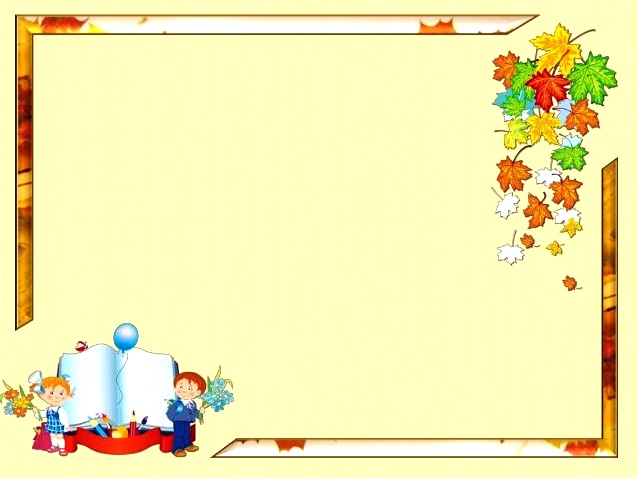 Фразы для общения с ребёнком
  Не рекомендуемые фразы для общения: -Я тысячу раз говорил тебе, что…-Сколько раз надо повторять…-О чём ты только думаешь…-Неужели тебе трудно запомнить, что…-Ты становишься…-Ты такой же как,…-Отстань, некогда мне…-Почему Лена(Настя, Вася и т.д.) такая, а ты – нет…
Рекомендуемые фразы для общения: -Ты у меня умный, красивый (и т.д.).-Как хорошо, что  у меня есть ты.-Ты у меня молодец, ты справился.-Я тебя очень люблю.-Как хорошо ты это сделал, научи и меня этому.-Спасибо тебе, я тебе очень благодарна.-Если бы не ты, я бы никогда с этим не справился.
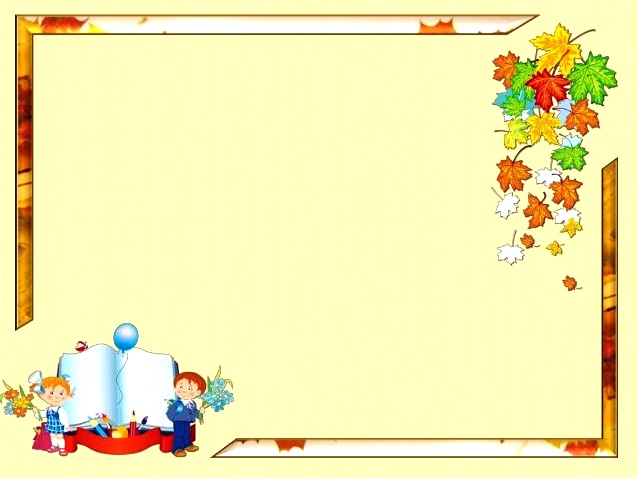 Говорят дети!
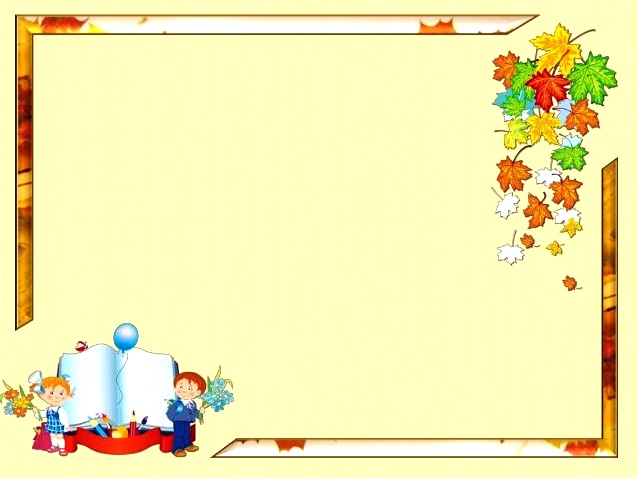 Поможем ребенку
 до поступления в школу усвоить:
Школа - это нужно,  Школа - это трудно,
        Школа - это интересно!

.
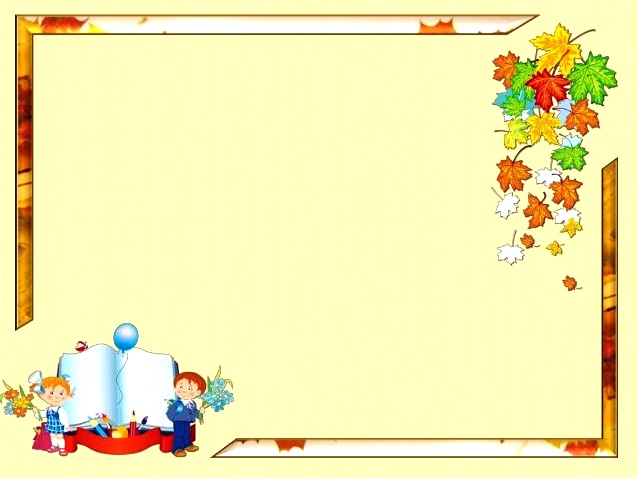 «Хотите ли  Вы, не хотите ли,
Но дело, товарищи ,в том,
Что прежде всего ВЫ - РОДИТЕЛИ!
А все остальное  потом!»
                                  Р. Рождественский
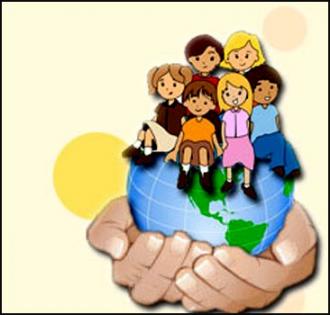